МУНИЦИПАЛЬНОЕ БЮДЖЕТНОЕ ОБЩЕОБРАЗОВАТЕЛЬНОЕ УЧРЕЖДЕНИЕ 
«СРЕДНЯЯ ШКОЛА №16 ИМЕНИ ГЕРОЯ СОВЕТСКОГО СОЮЗА СТЕПАНА ИВАНОВА ГОРОДА ЕВПАТОРИИ РЕСПУБЛИКИ КРЫМ»
КУРС ВНЕУРОЧНОЙ ДЕЯТЕЛЬНОСТИ "ФУНКЦИОНАЛЬНАЯ ГРАМОТНОСТЬ" 
1-4 КЛАСС
Подготовила:
учитель начальных классов 
          Кибало 
Надежда Георгиевна
Мария Викторовна Буряк 
Светлана Анатольевна Шейкина.
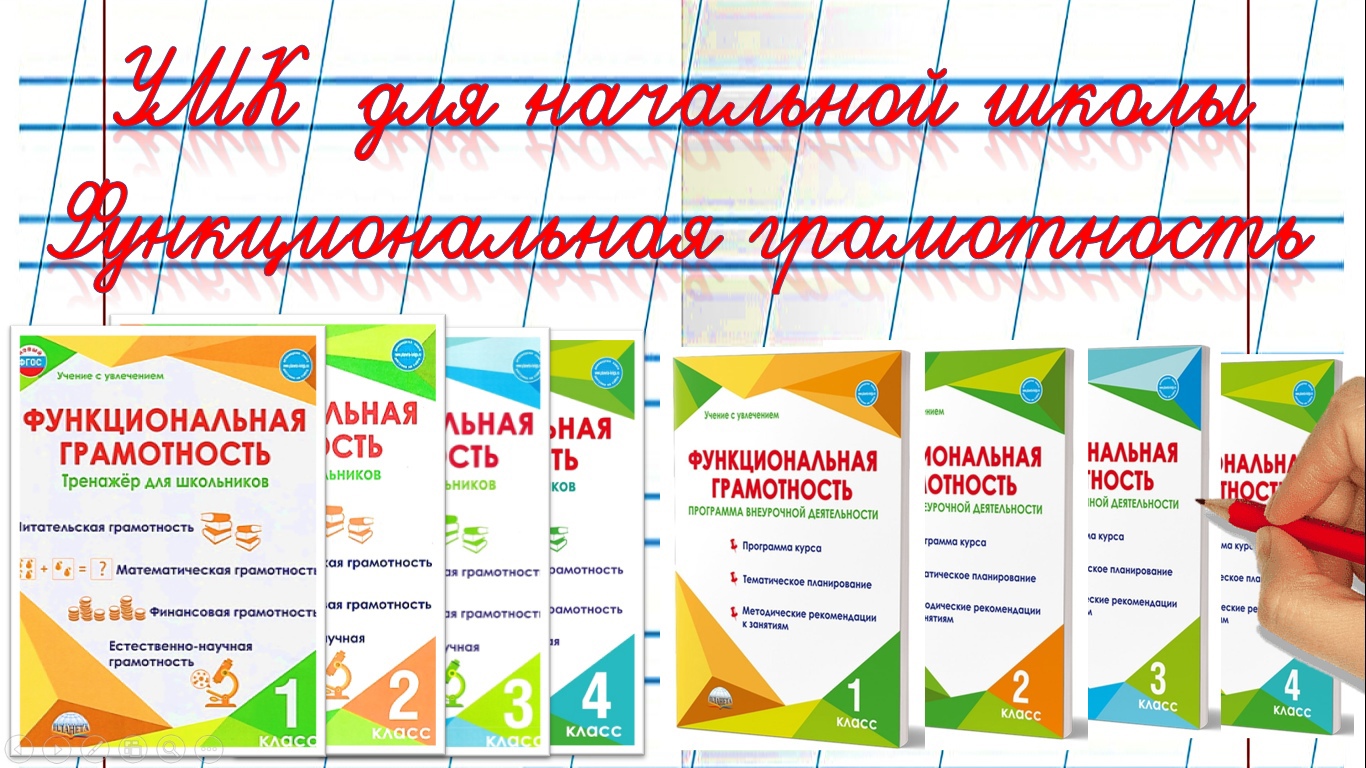 Программа разбита на четыре блока:
«Читательская грамотность»
«Финансовая грамотность»
«Естественно-научная грамотность»
«Математическая грамотность»
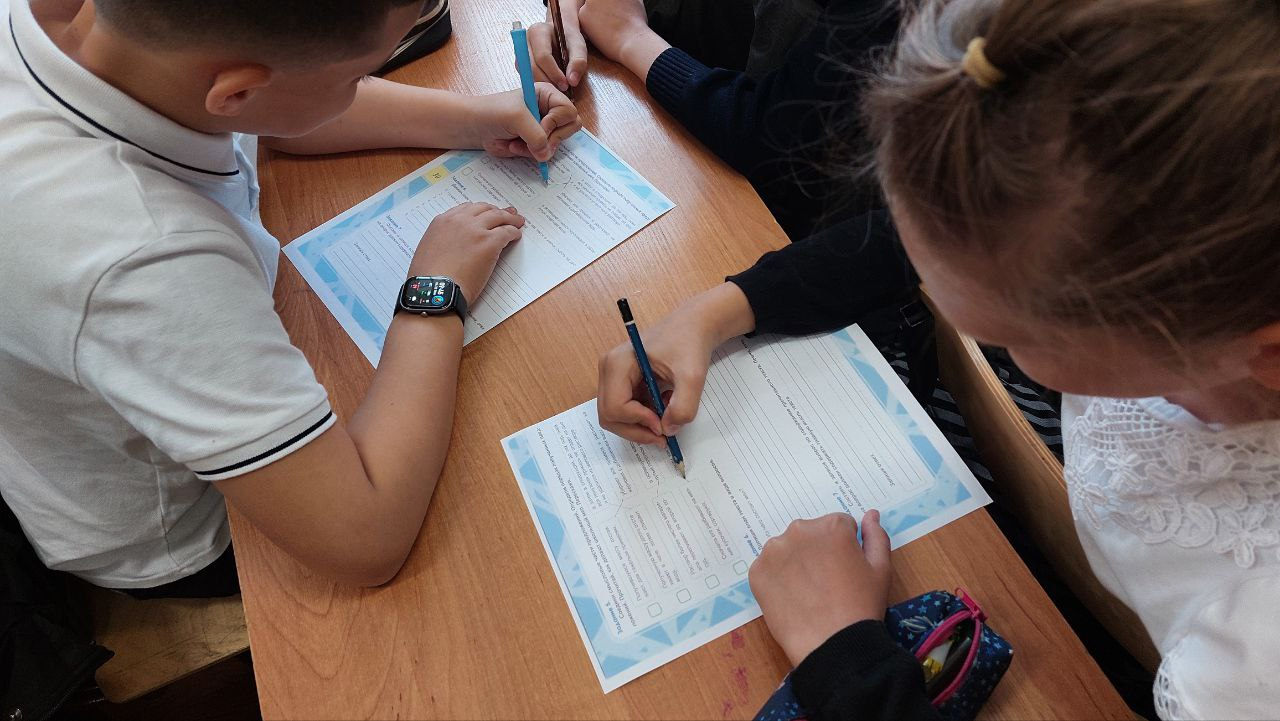 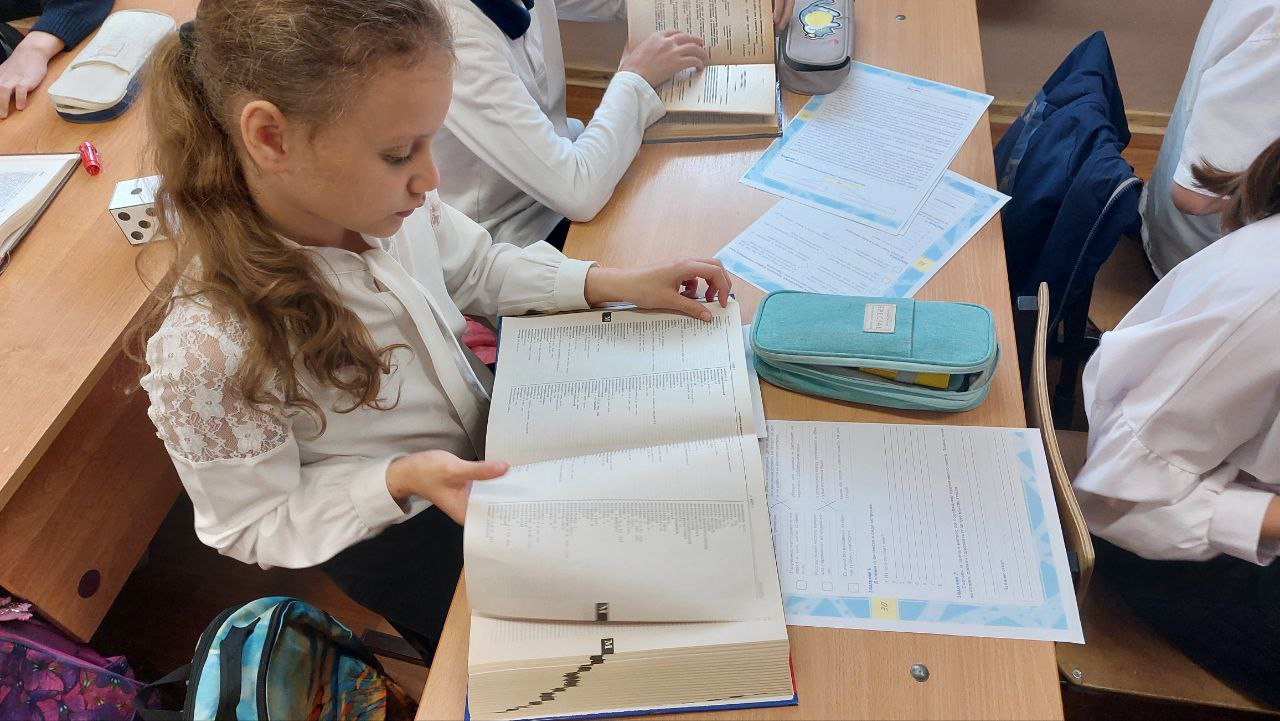 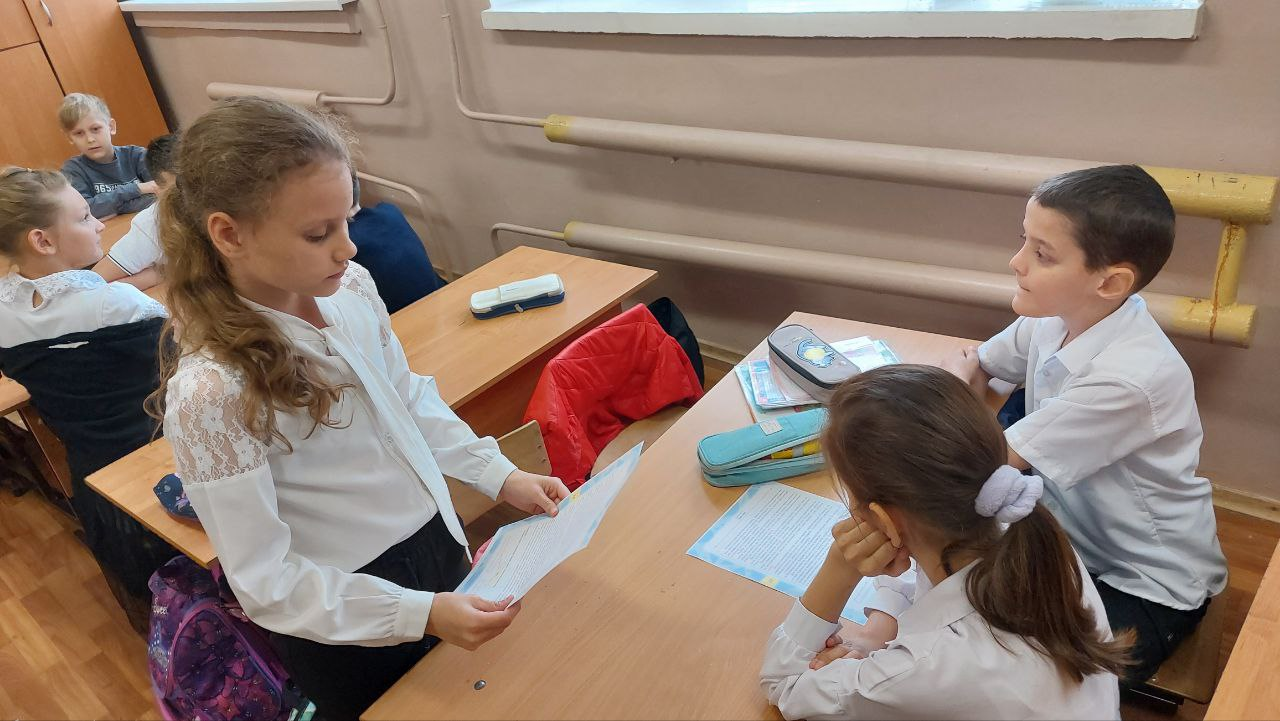 3 класс
Блок «Читательская грамотность»
Тема: «Про мел»
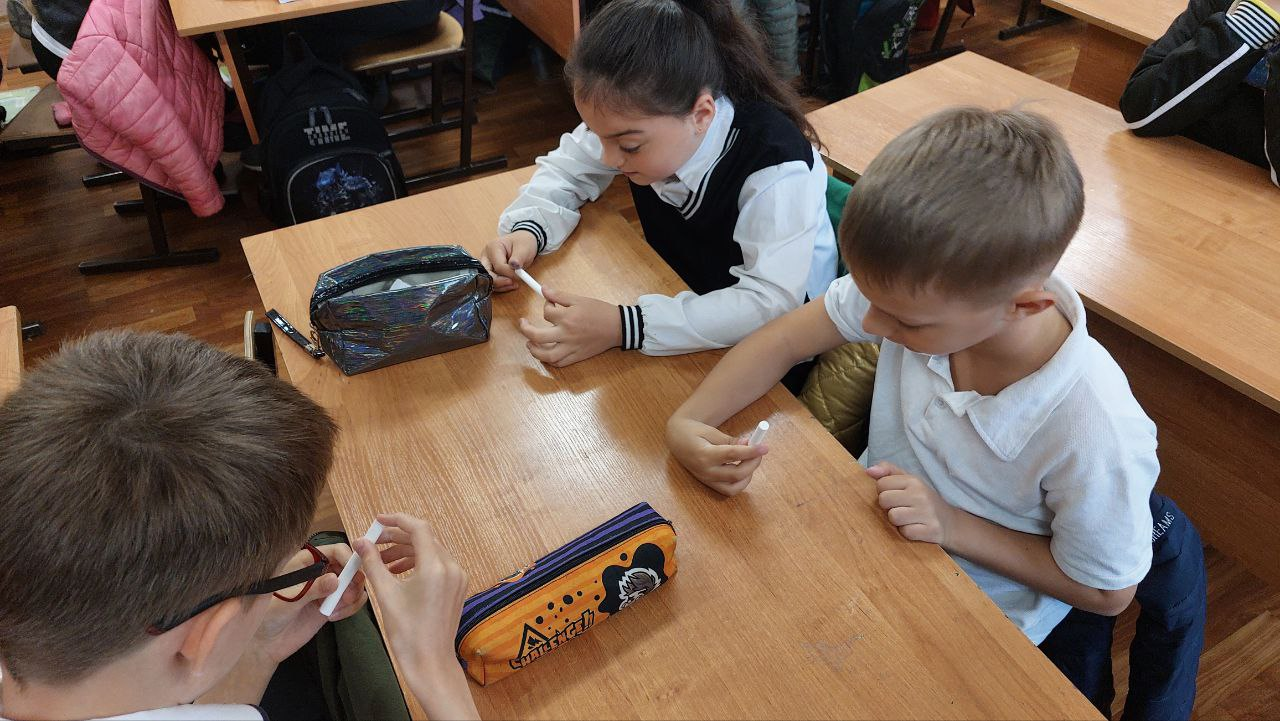 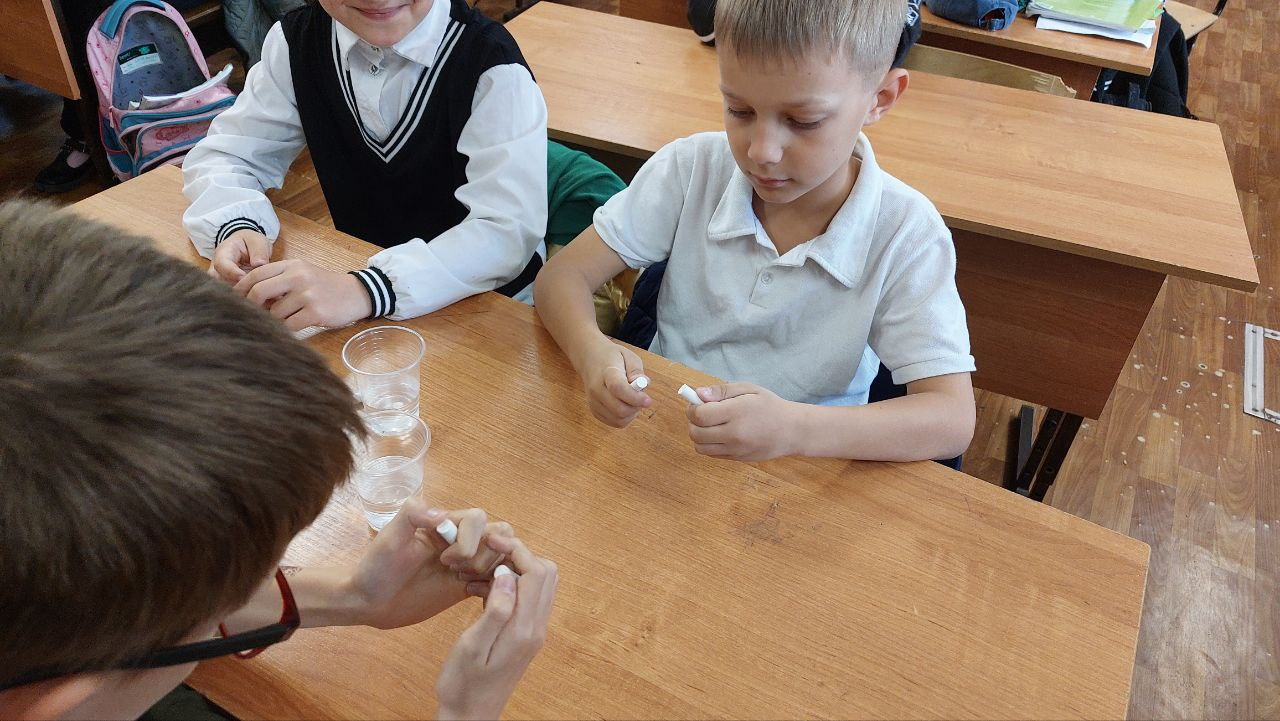 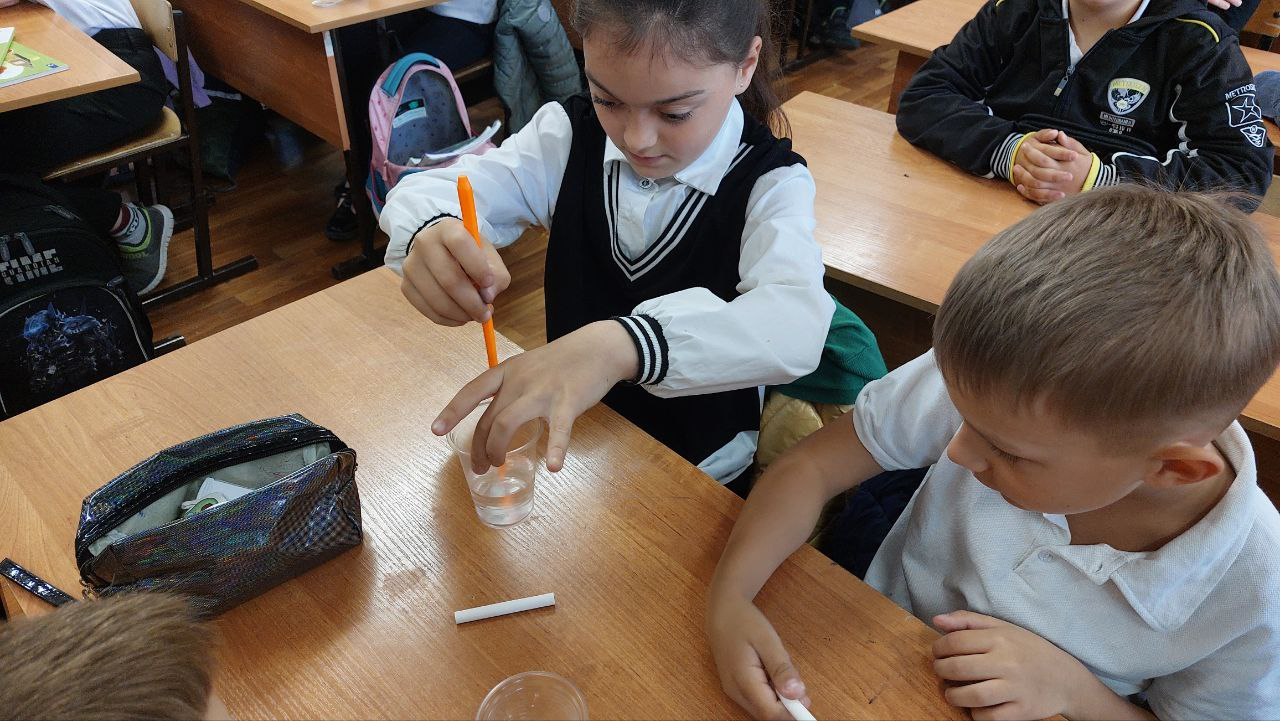 3 класс
Блок «Естественно-научная грамотность»
Тема: «Мел»
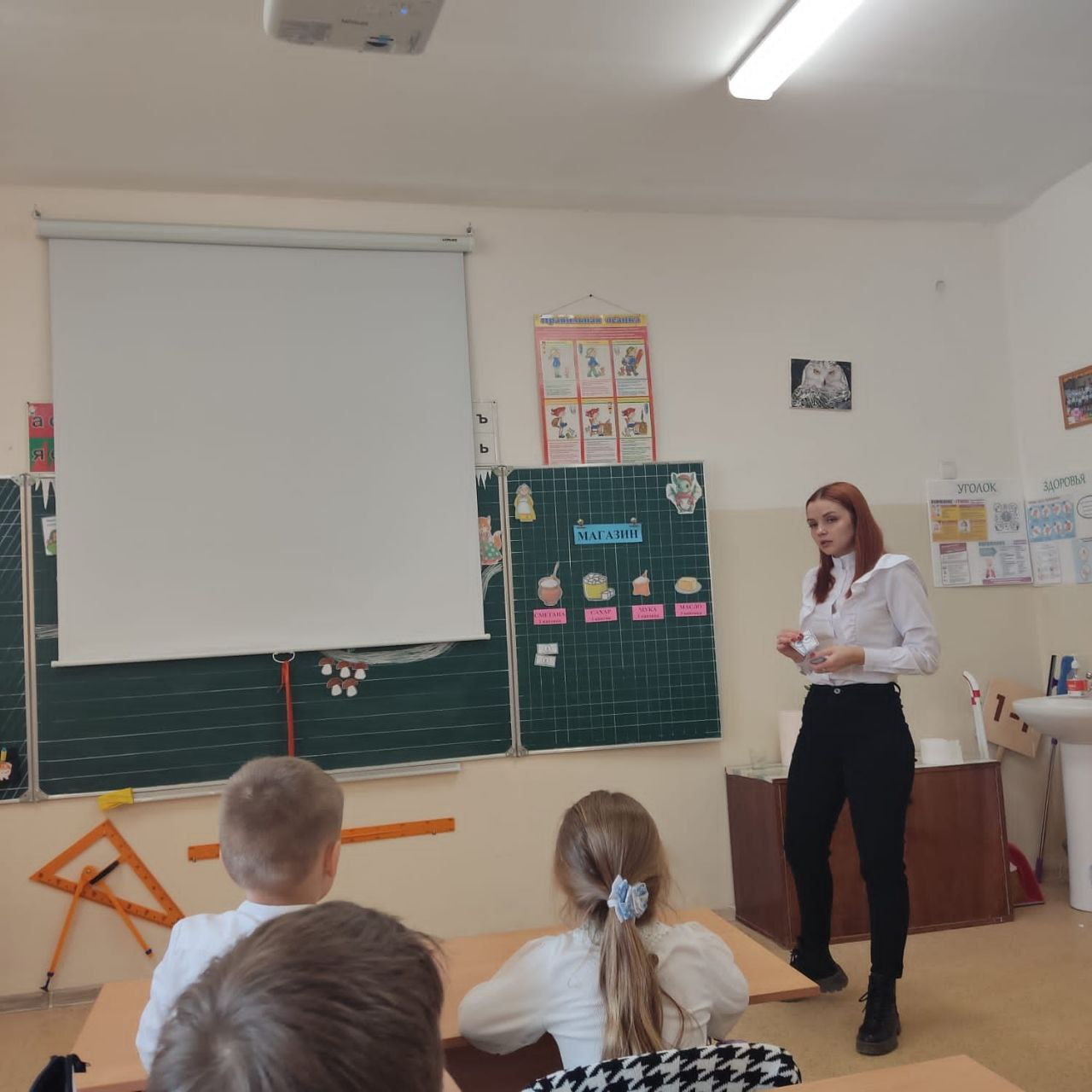 1 класс
Блок «Финансовая грамотность»
Тема: «Находчивый колобок»
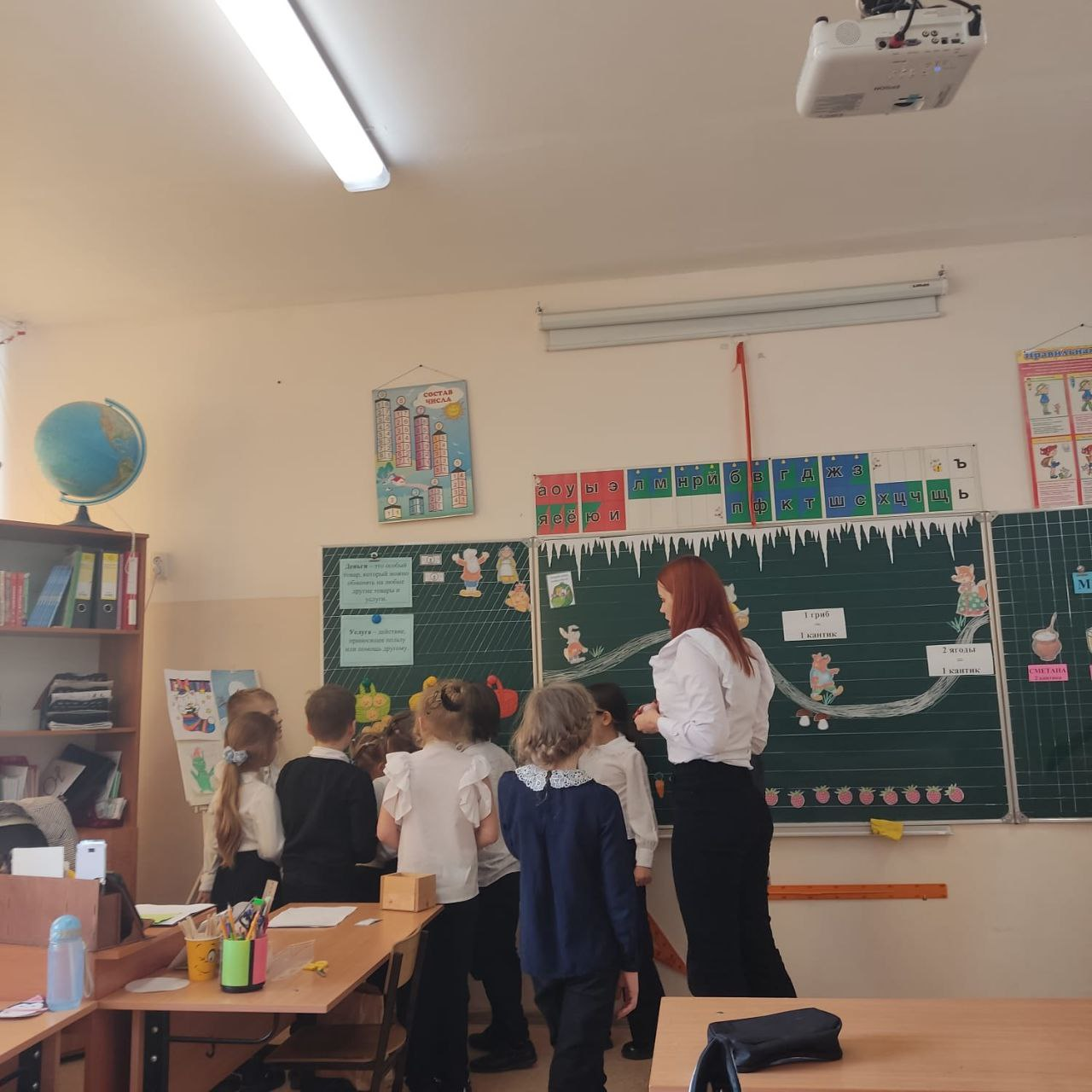 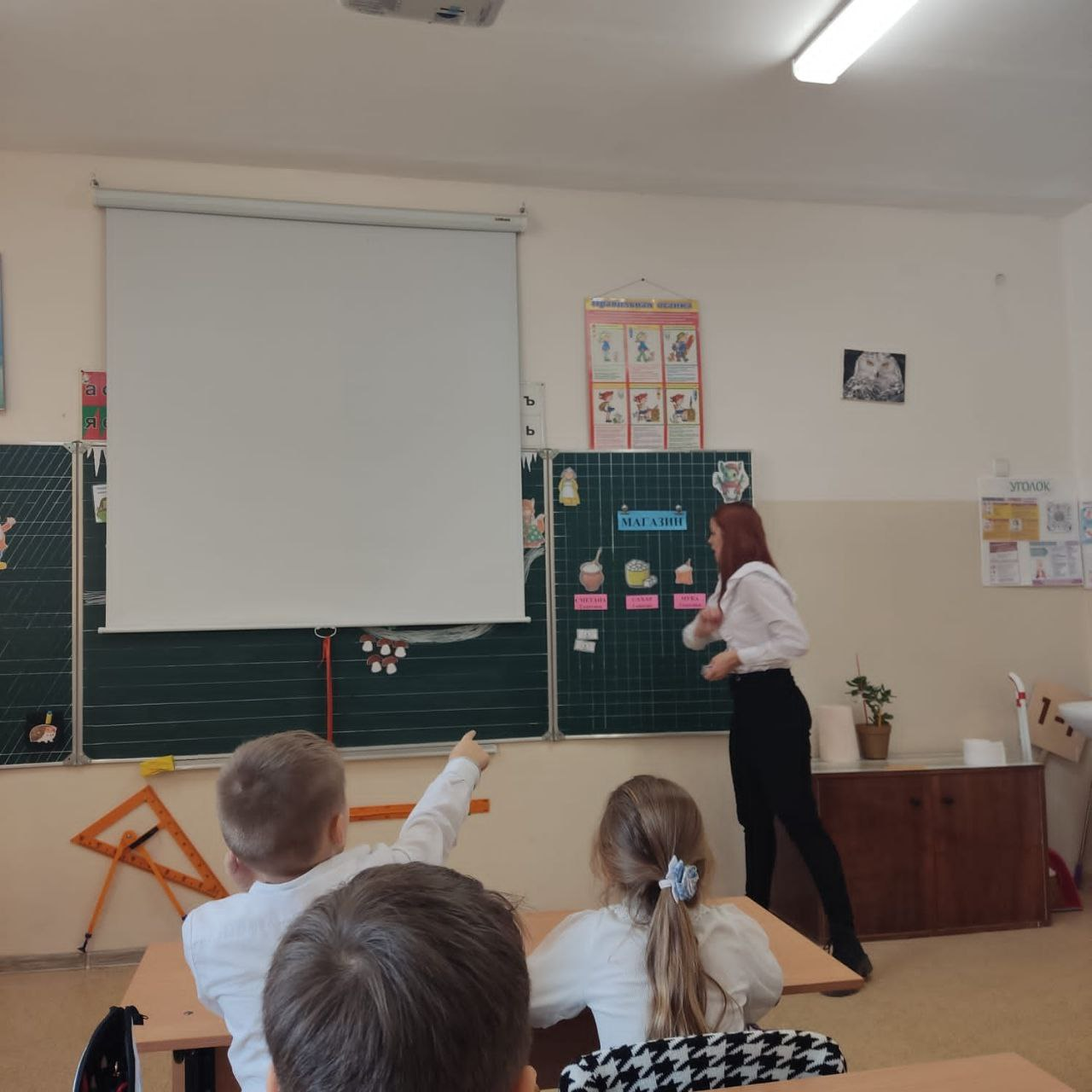 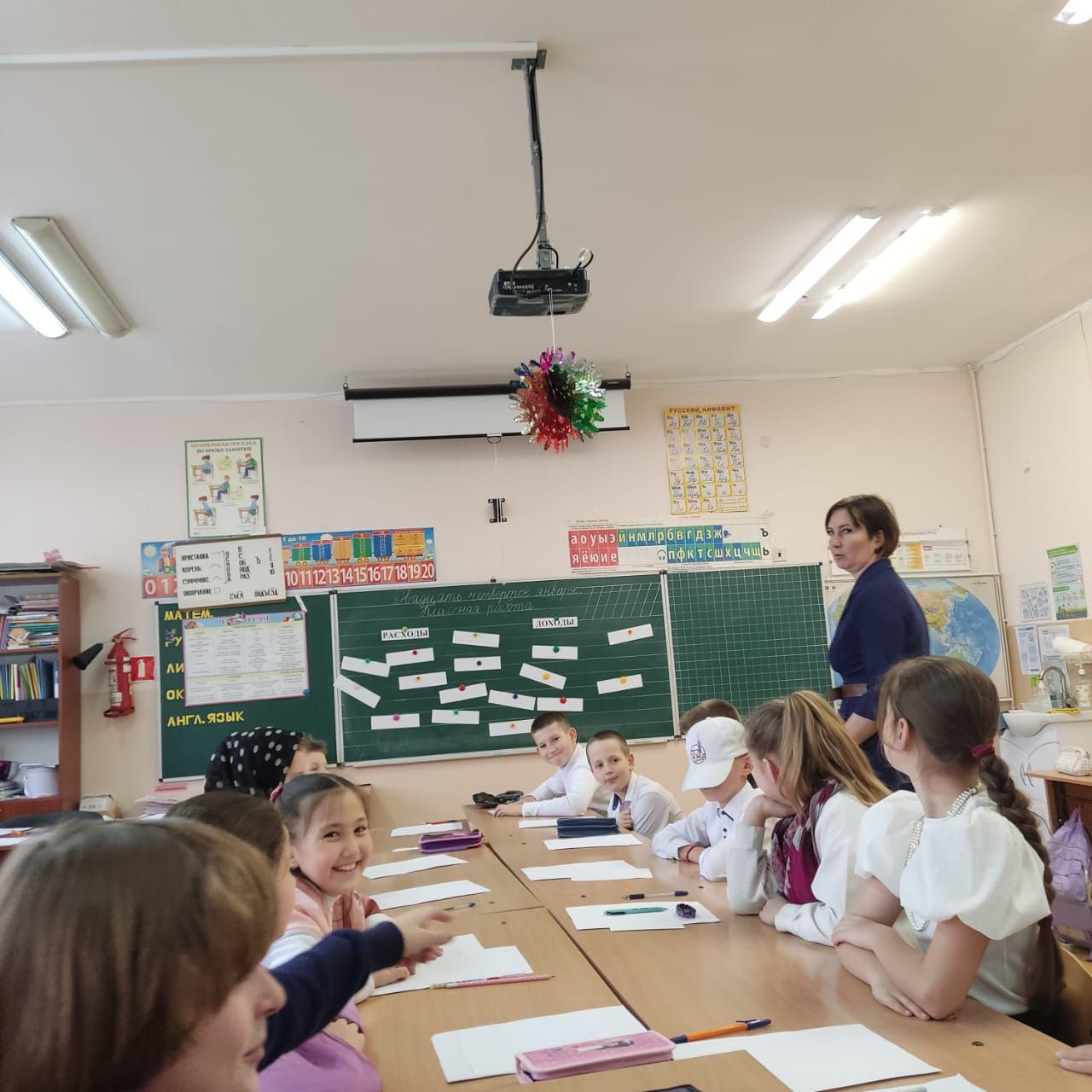 3 класс
Блок «Финансовая грамотность»
Тема: «Откуда в семье берутся деньги»
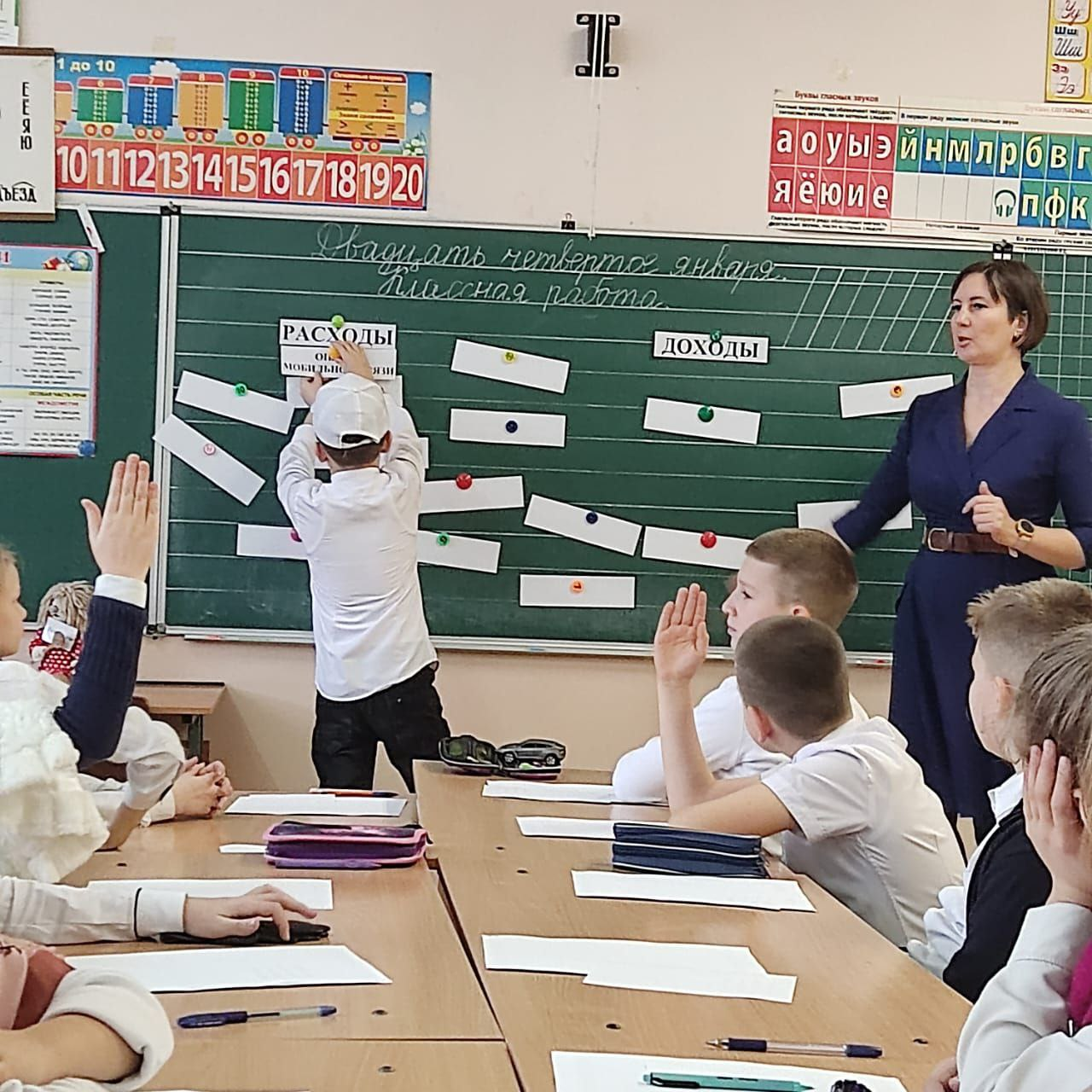 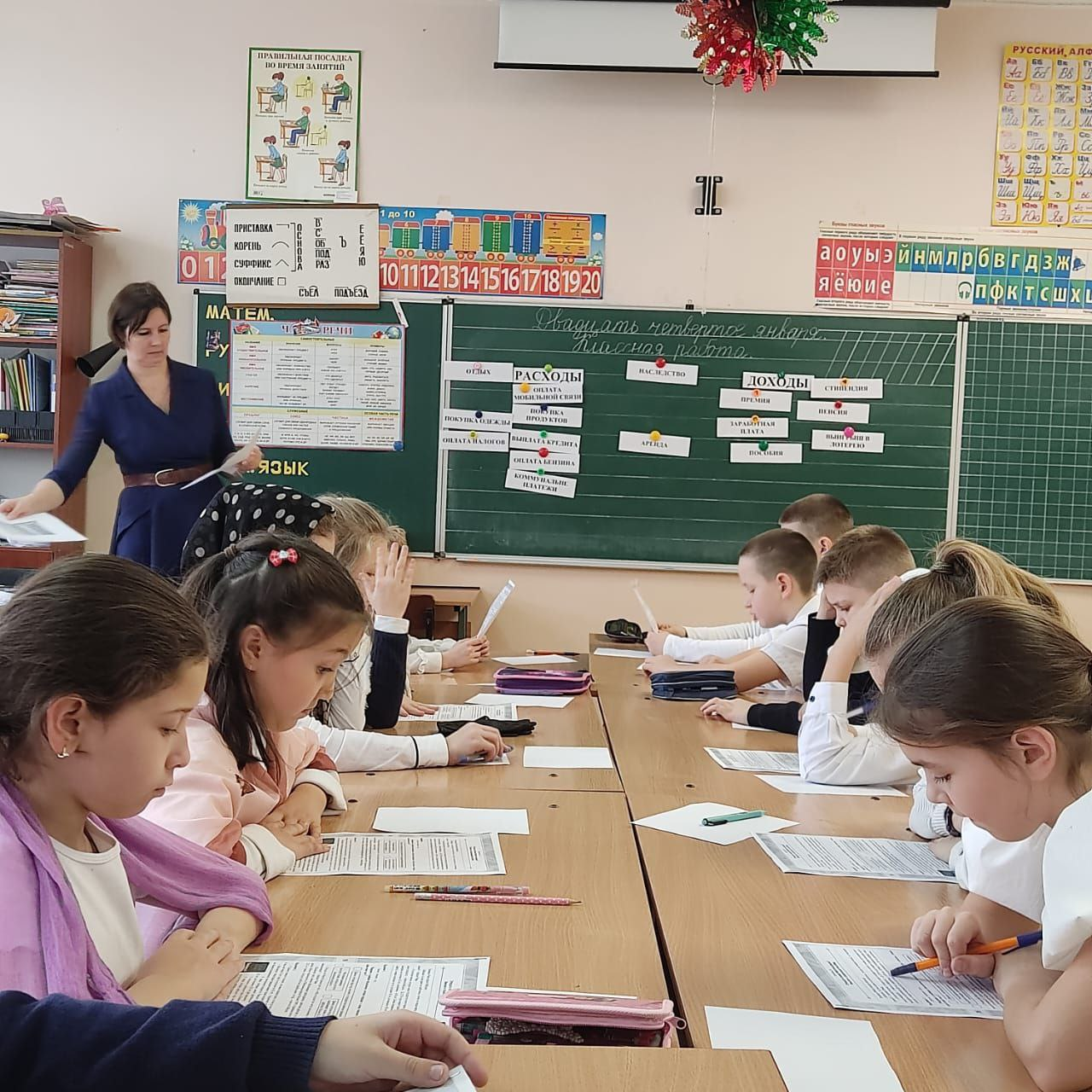 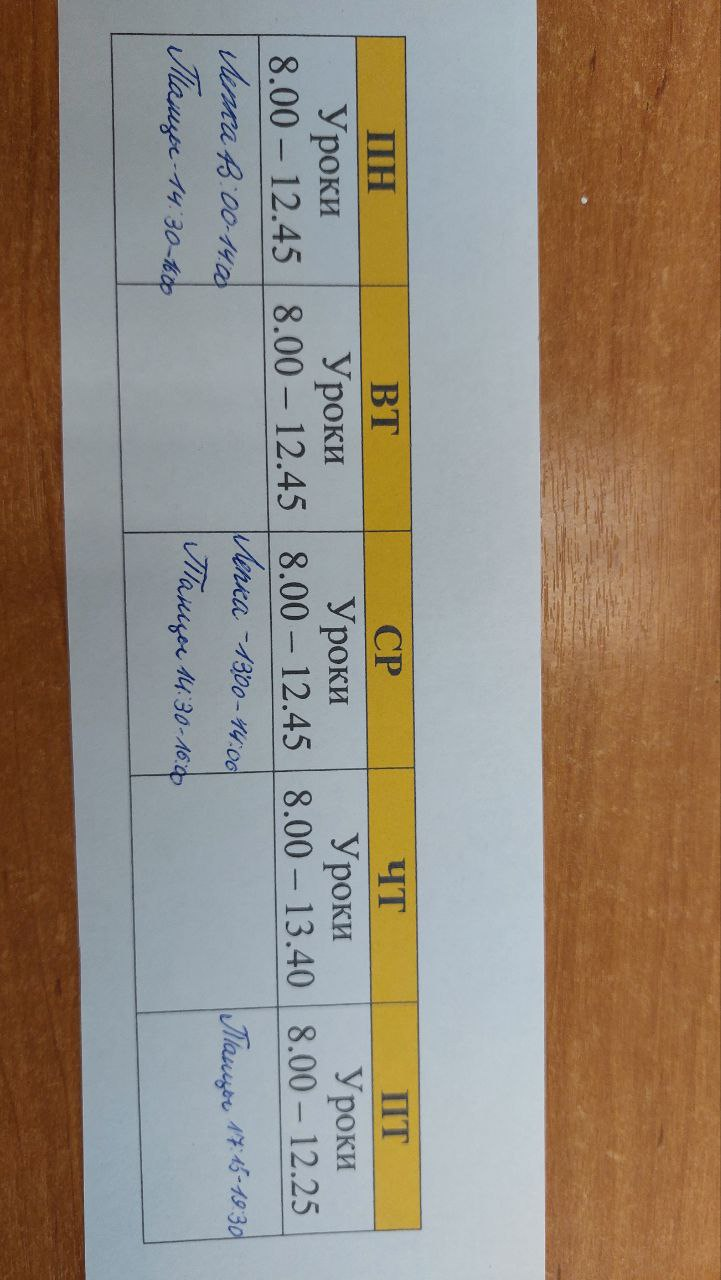 4 класс
Блок «Математическая грамотность»
Тема: «В бассейне»
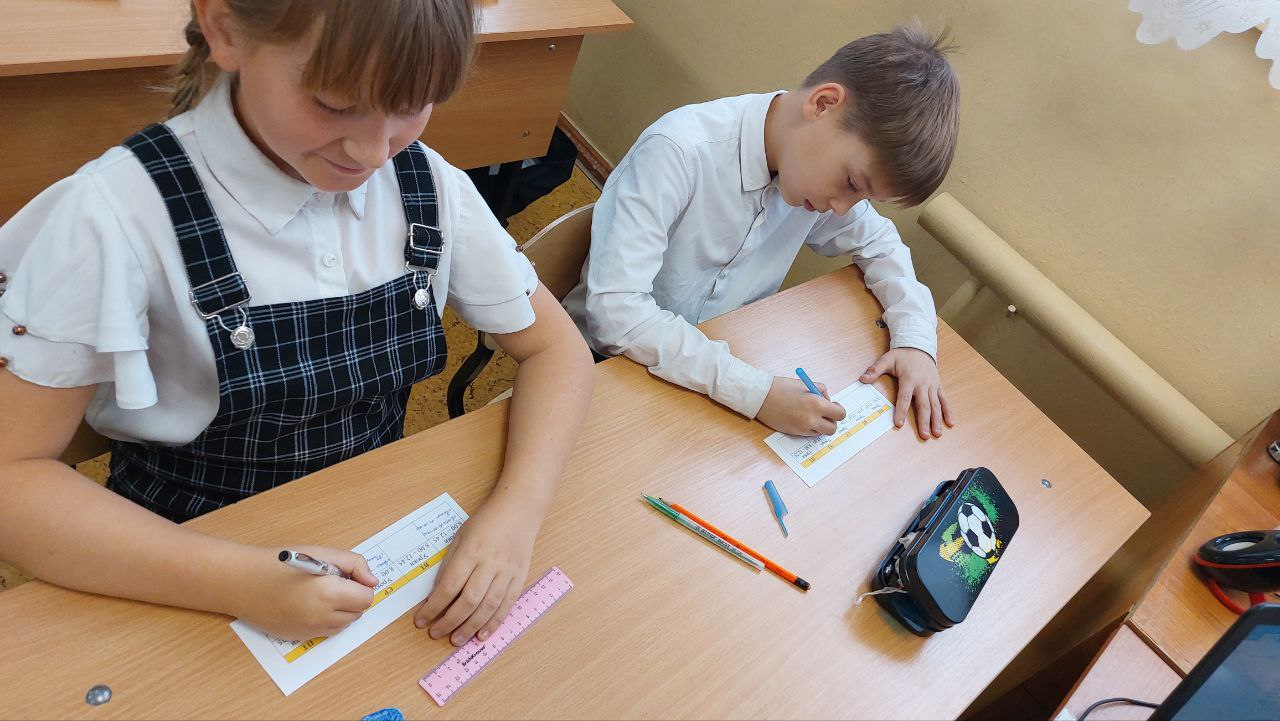 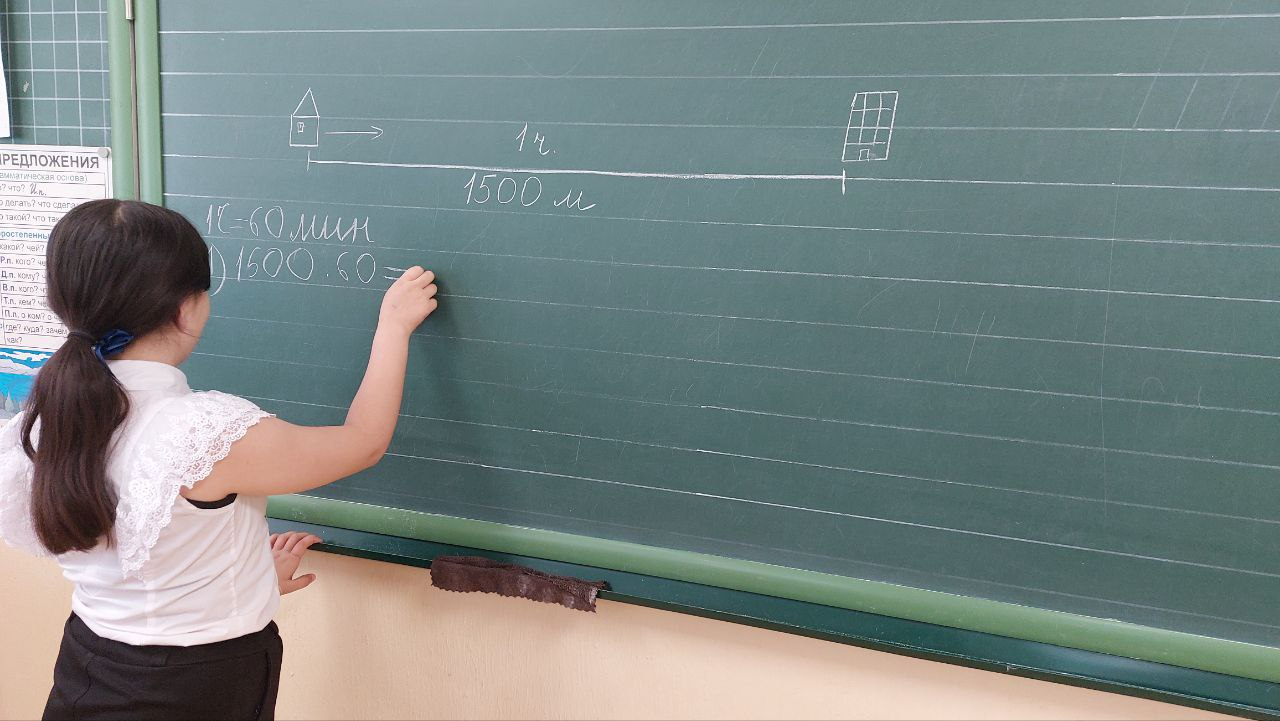 Спасибо за внимание!